預防兒童性侵犯學校經驗分享
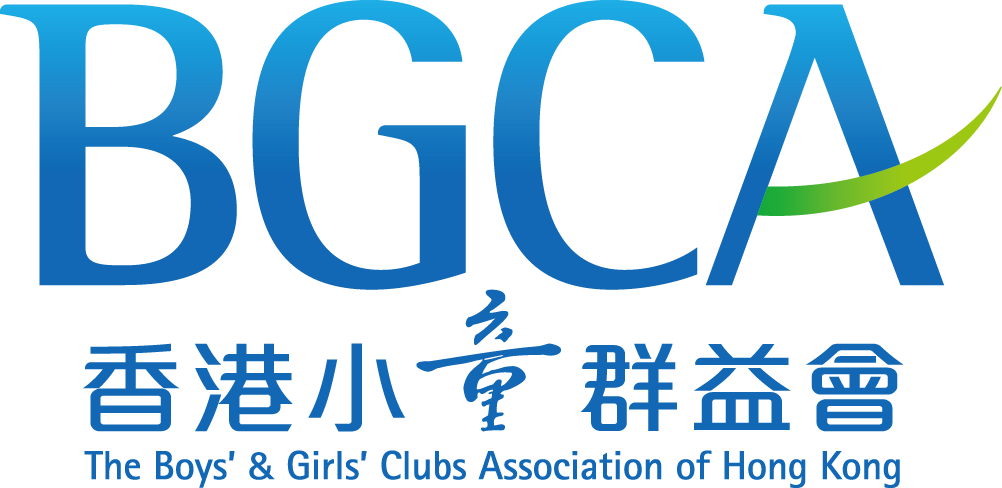 荔景天主教中學
學校社工︰謝穎欣
個案來源
Divider slide
學生本人
老師
學生的朋友
家長
醫院
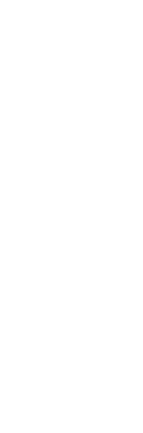 3
識別、評估
事件發生時、地、人 (重點)
頻密度
當時感受
其他可能受侵犯者?
是否曾向人透露?
為何現在透露? (動機)
初步危機評估
有足夠支援嗎?
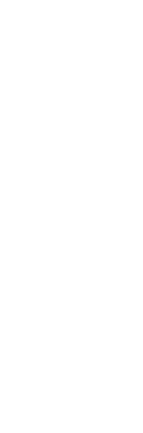 還有其他徵狀嗎﹖
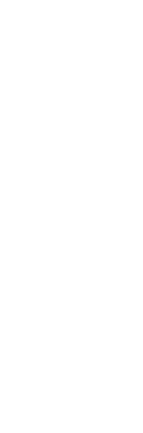 吞吞吐吐、欲言又止
異性相處 / 性取向
沖涼次數
扮靚/注重儀表
睡眠問題
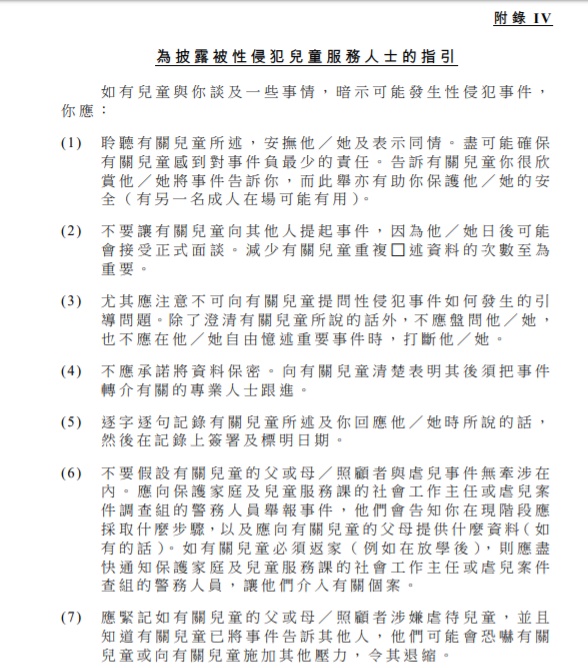 因為，同學仔會擔心︰
家長的反應
被怪責
自己攪錯﹖
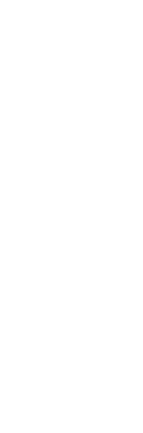 6
我想問….你會唔會講俾人知﹖
保密原則
可唔可以唔好攪大件事﹖
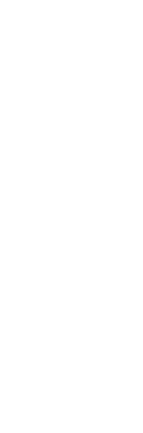 你可唔可以幫我保密﹖
兒童意願?
法律
人身安全
7
這時候，如何安頓同學﹖
通報機制
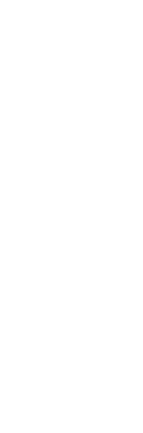 已有
足夠
支援﹖
8
報警
先尋求社工協助
若家長非懷疑侵犯者，建議先徵求家長同意
留意社署/警隊辦公時間、及可提供的支援
用附錄IX 及 附錄X
不建議致電報案/到警署報案
       (考慮︰私隱性、重覆性、學生情緒)
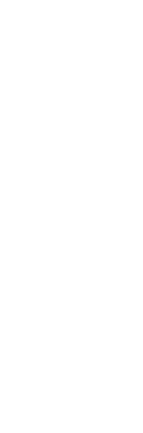 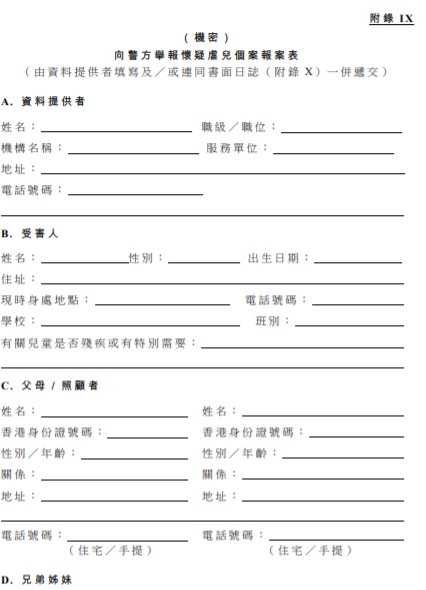 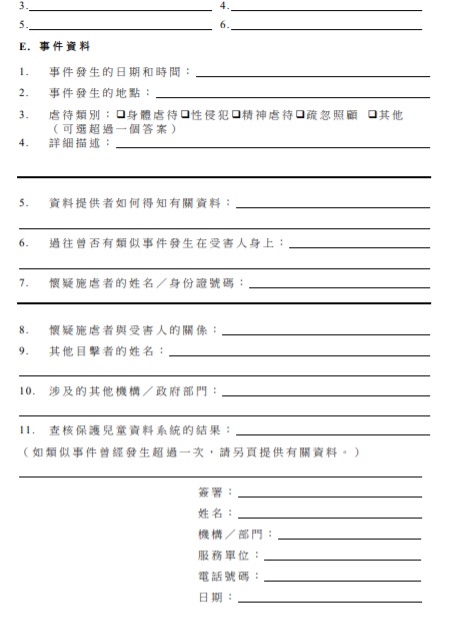 可
預
先
填
寫
盡
量
填
寫
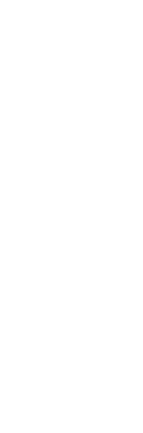 盡
量
填
寫
可
預
先
填
寫
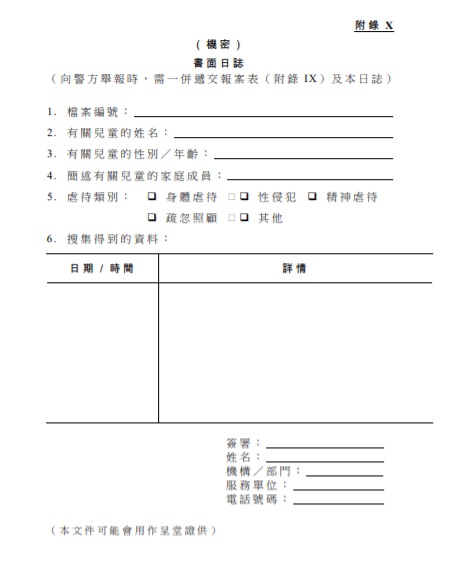 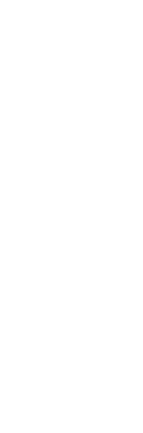 重點填寫︰時、地、人、事、頻密度
家庭背景 或 可能反應
校內 / 校外支援
11
通知家長
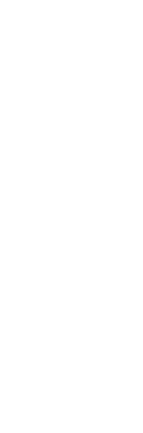 懷疑家庭成員vs非家庭成員性侵犯
清楚解釋事件、程序
同理心
12
考慮與學生關係
給予肯定
支援家長情緒
課堂/功課/測考安排
Large Photo Slide
老師角色
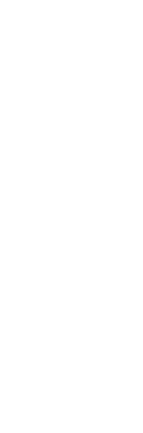 以兒童福祉為先
手機使用
請假︰如何回應提問
家長態度、關注、對子女的看法
心理狀態轉變
與學校之協調
13
Large Photo Slide
注意事項
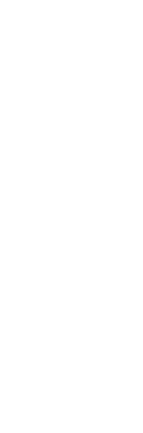 THANK YOU
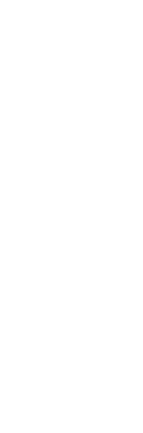